PHY 114 A General Physics II
11 AM-12:15 PM  TR Olin 101

Plan for Lecture 14 (Chapter 32):

Inductance
Inductors as a circuit element
RL, LC, and RLC circuits
Energy stored in an inductor
3/20/2012
PHY 114 A  Spring 2012 -- Lecture 14
1
Remember to send in your chapter reading questions…
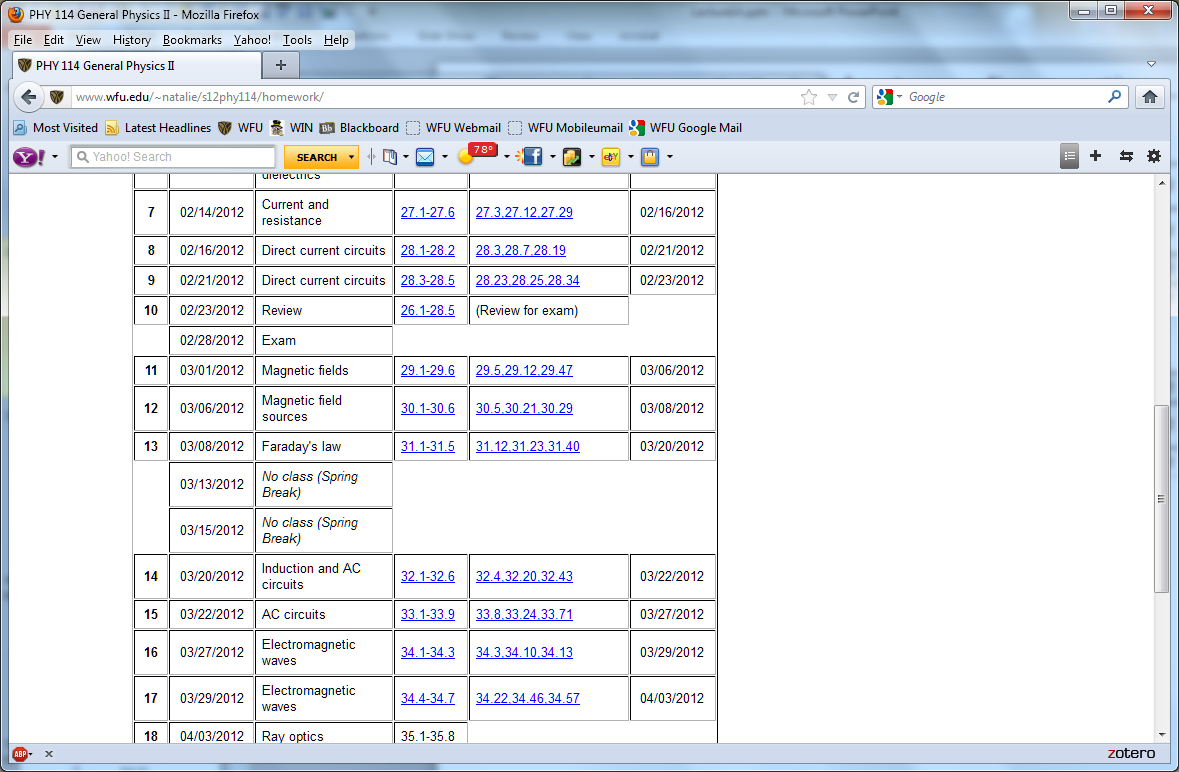 3/20/2012
PHY 114 A  Spring 2012 -- Lecture 14
2
Web assign question -- hint
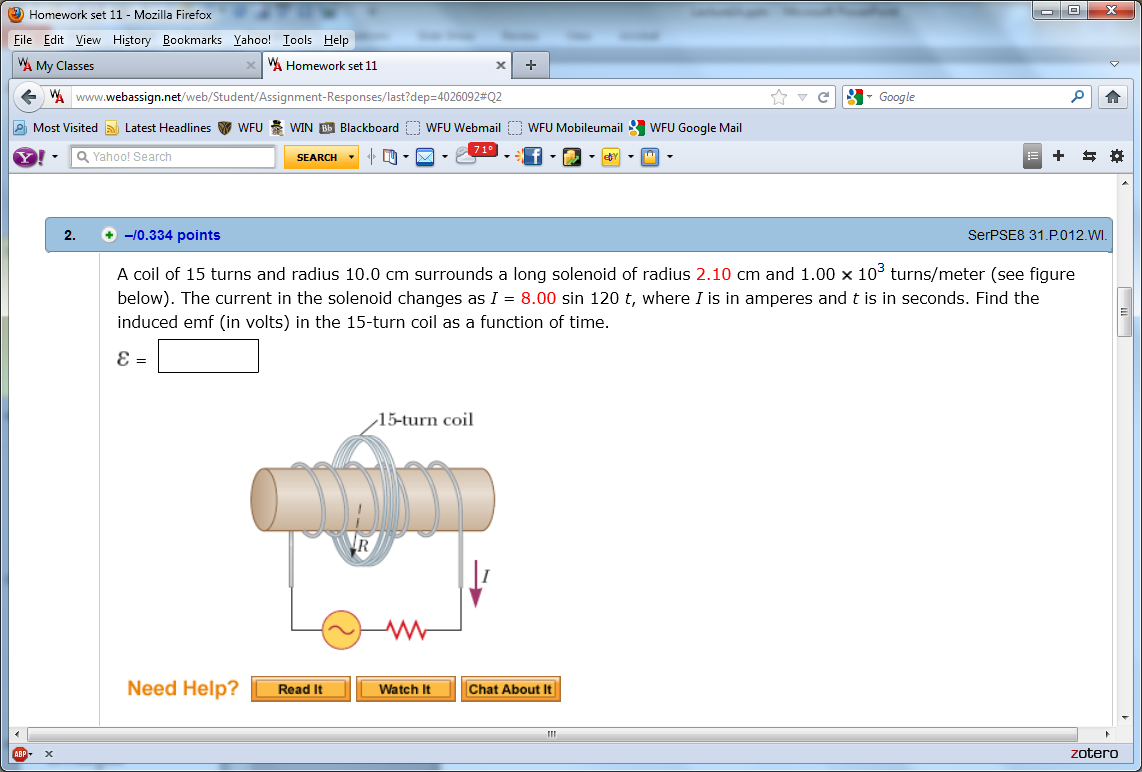 1000 turns/m
3/20/2012
PHY 114 A  Spring 2012 -- Lecture 14
3
Web assign question -- hint
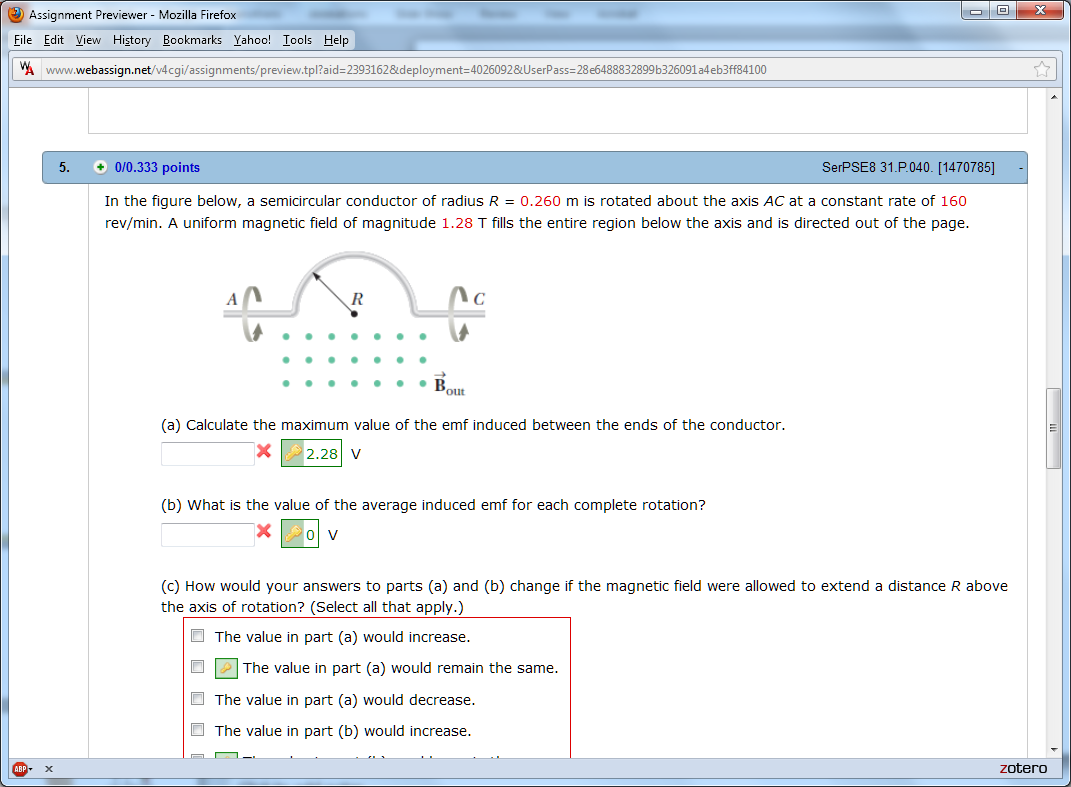 A
q = wt
3/20/2012
PHY 114 A  Spring 2012 -- Lecture 14
4
Electric generator:
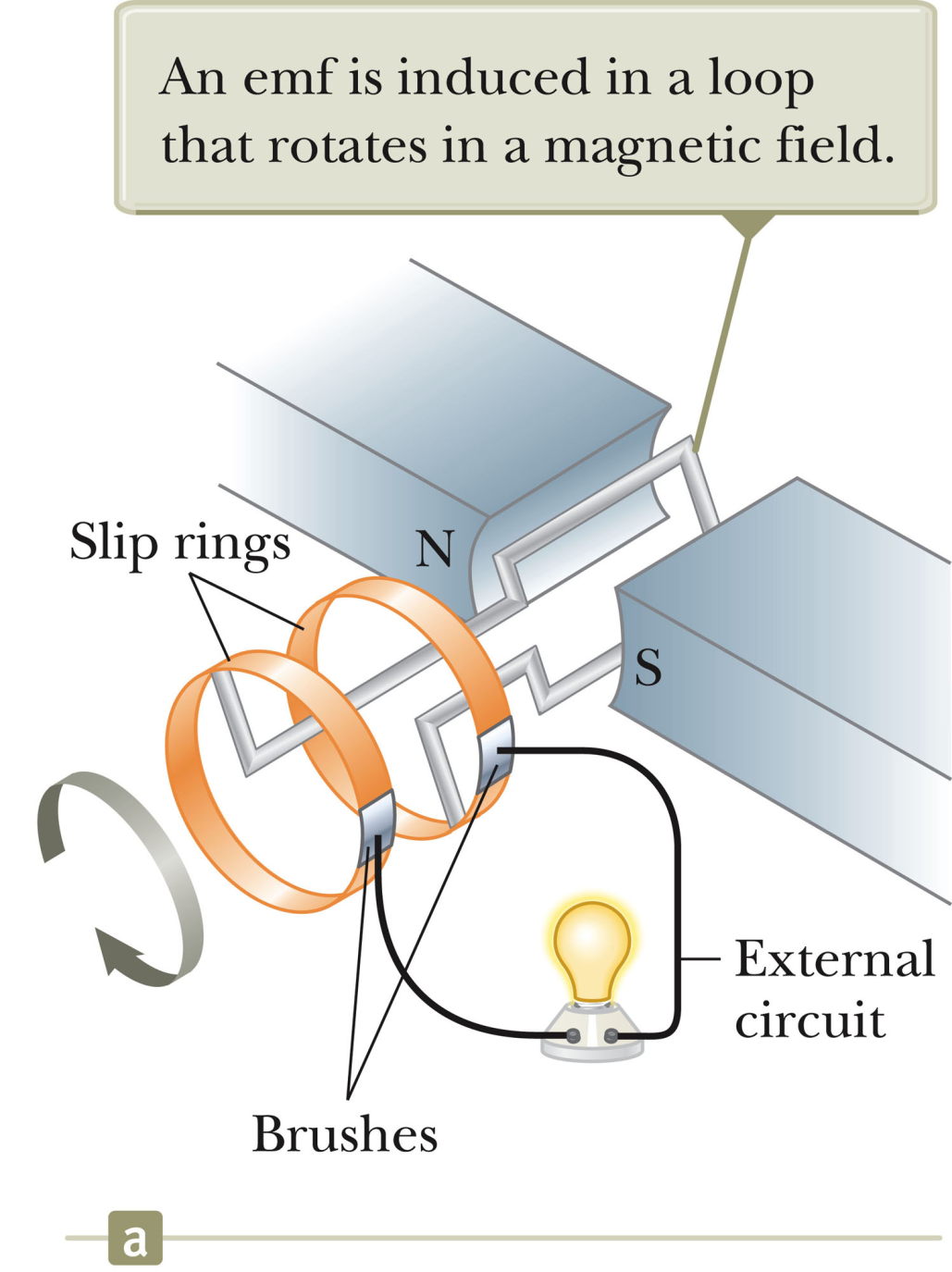 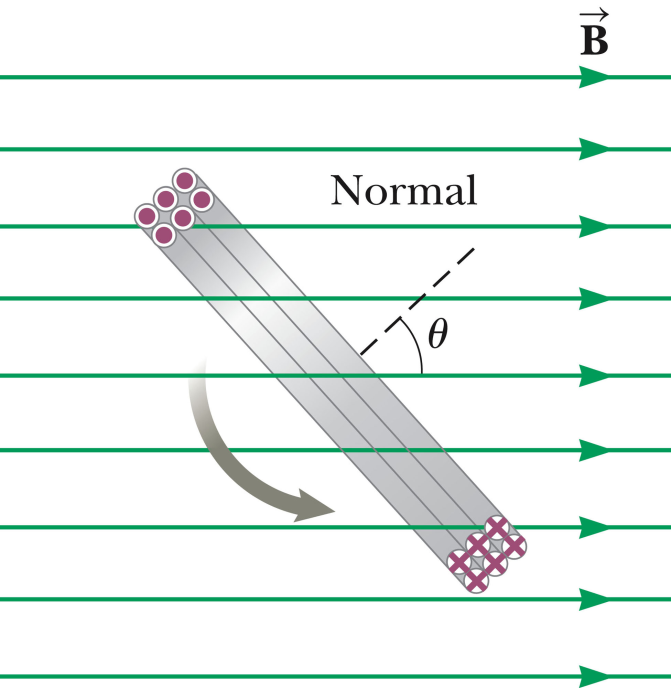 q = wt
3/20/2012
PHY 114 A  Spring 2012 -- Lecture 14
5
Electric generator:
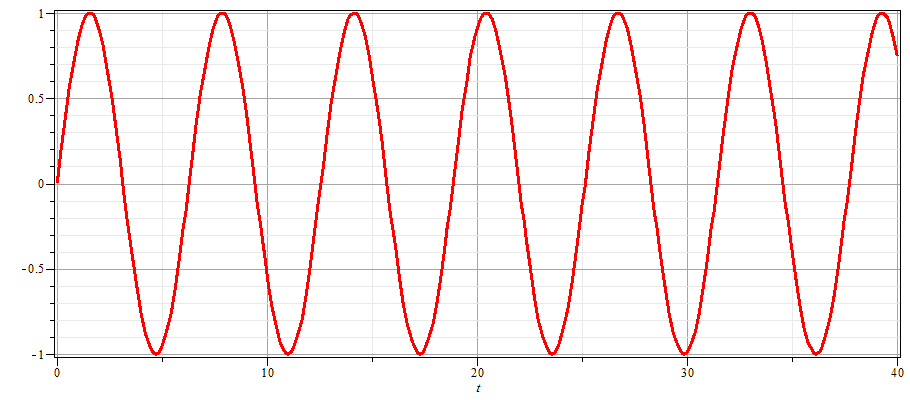 I
t
3/20/2012
PHY 114 A  Spring 2012 -- Lecture 14
6
Summary:
3/20/2012
PHY 114 A  Spring 2012 -- Lecture 14
7
Faraday’s law for EMF induced in a current loop:
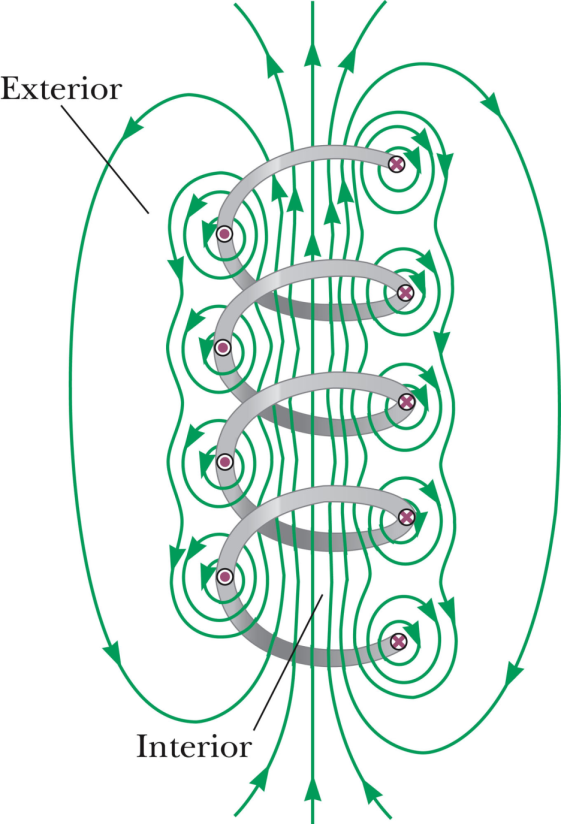 3/20/2012
PHY 114 A  Spring 2012 -- Lecture 14
8
“Mutual” inductance
=Nc
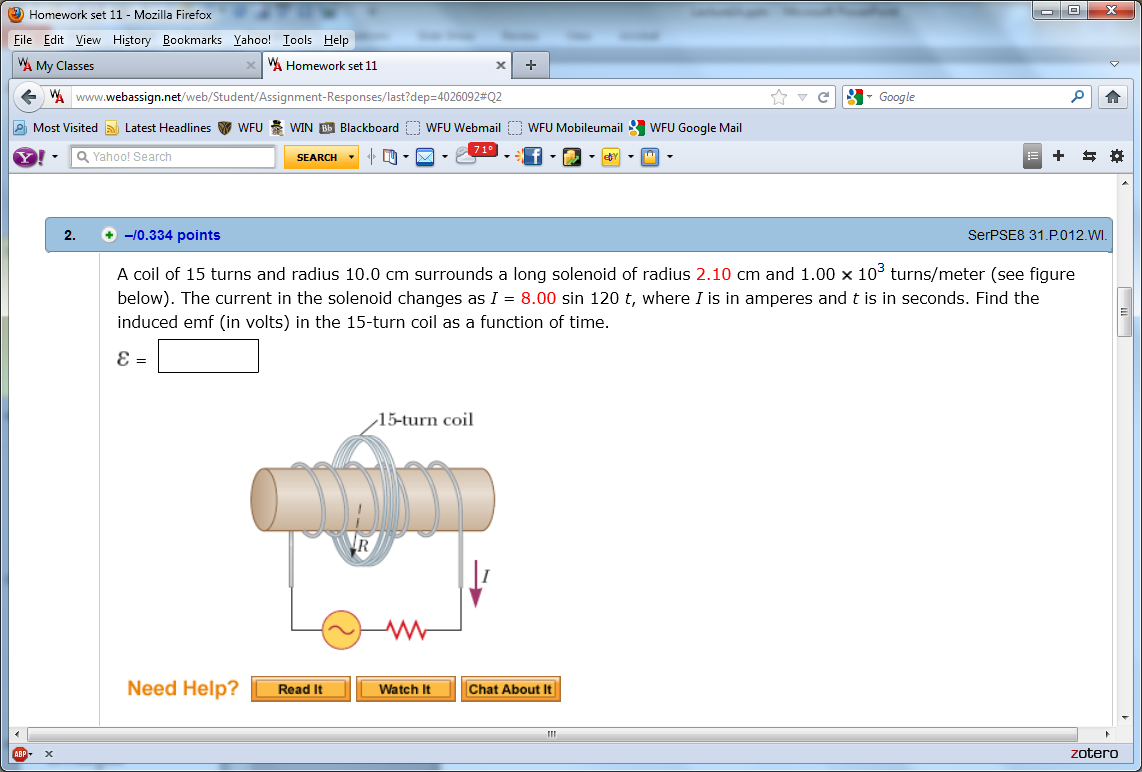 A
3/20/2012
PHY 114 A  Spring 2012 -- Lecture 14
9
“Self” inductance
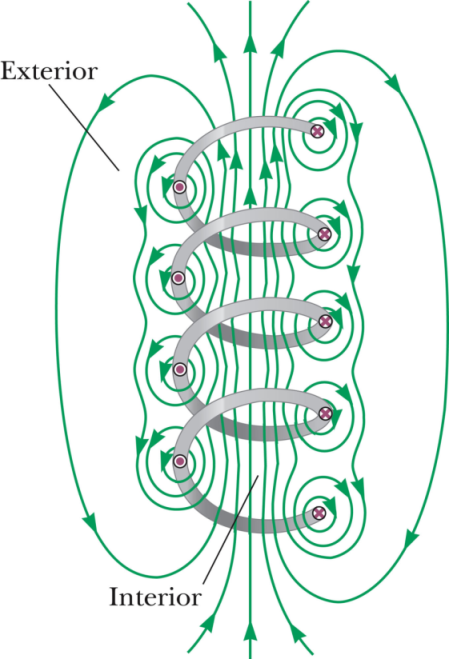 L  inductance
3/20/2012
PHY 114 A  Spring 2012 -- Lecture 14
10
Inductors in a circuit                                 Example:  LR circuit
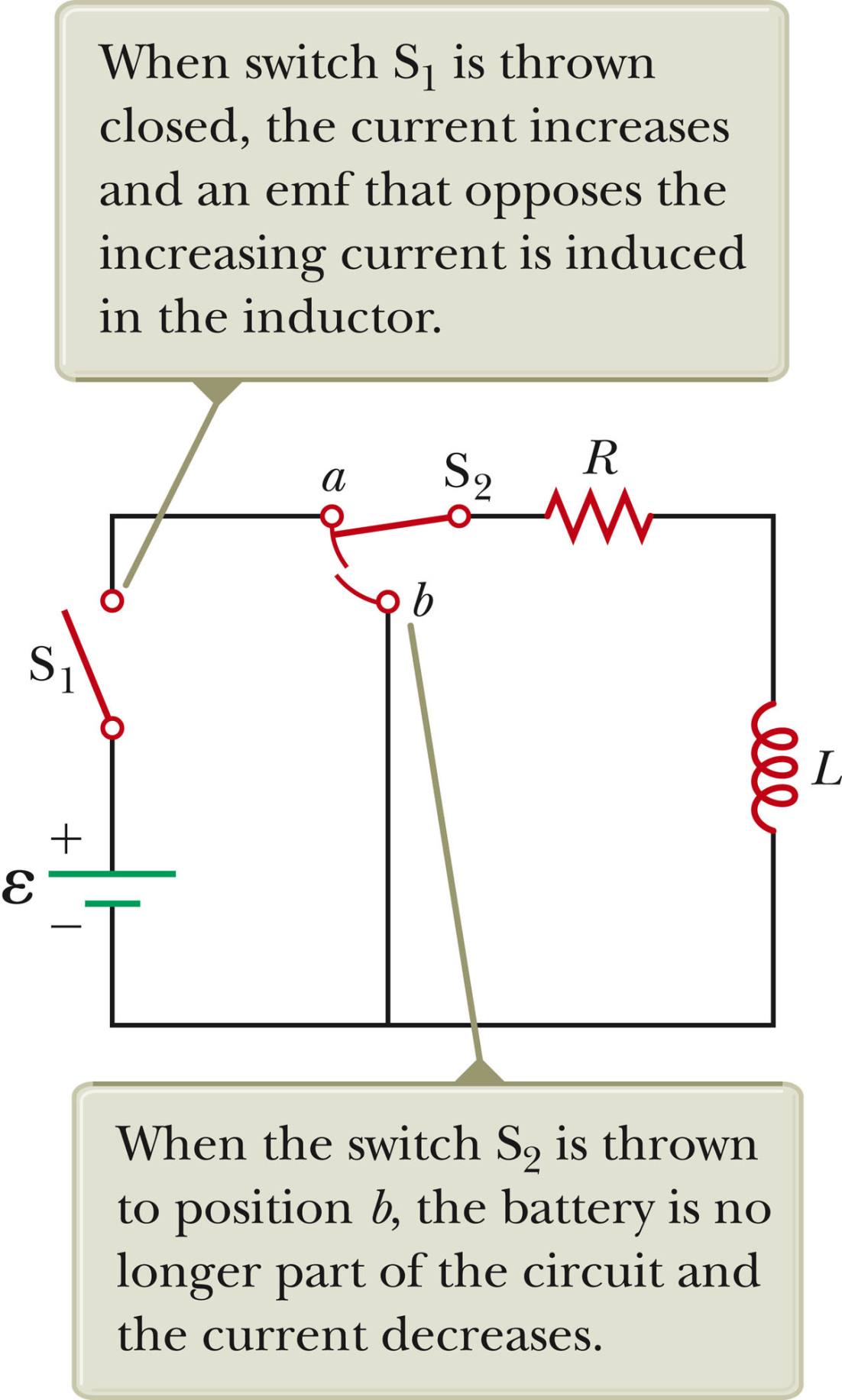 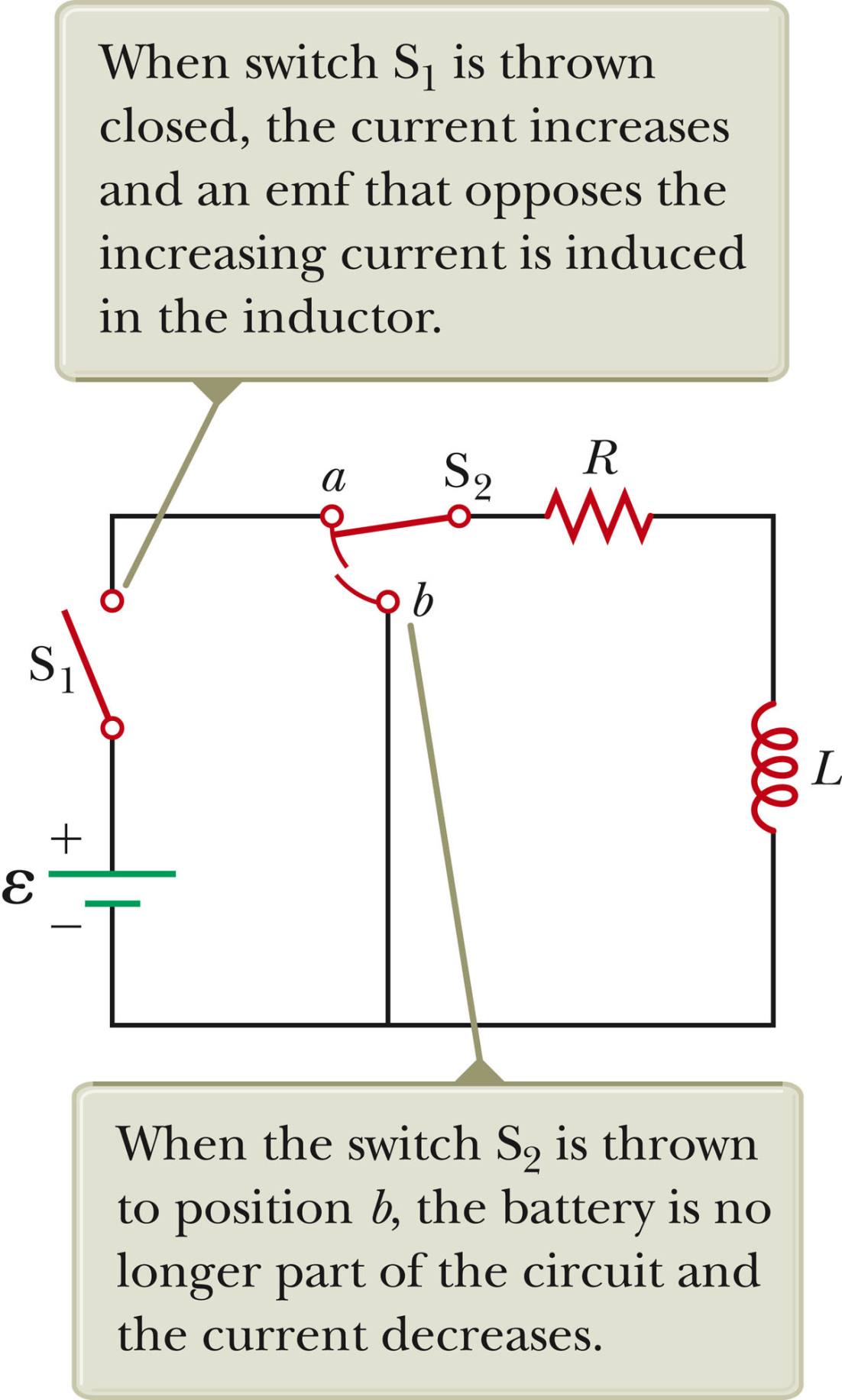 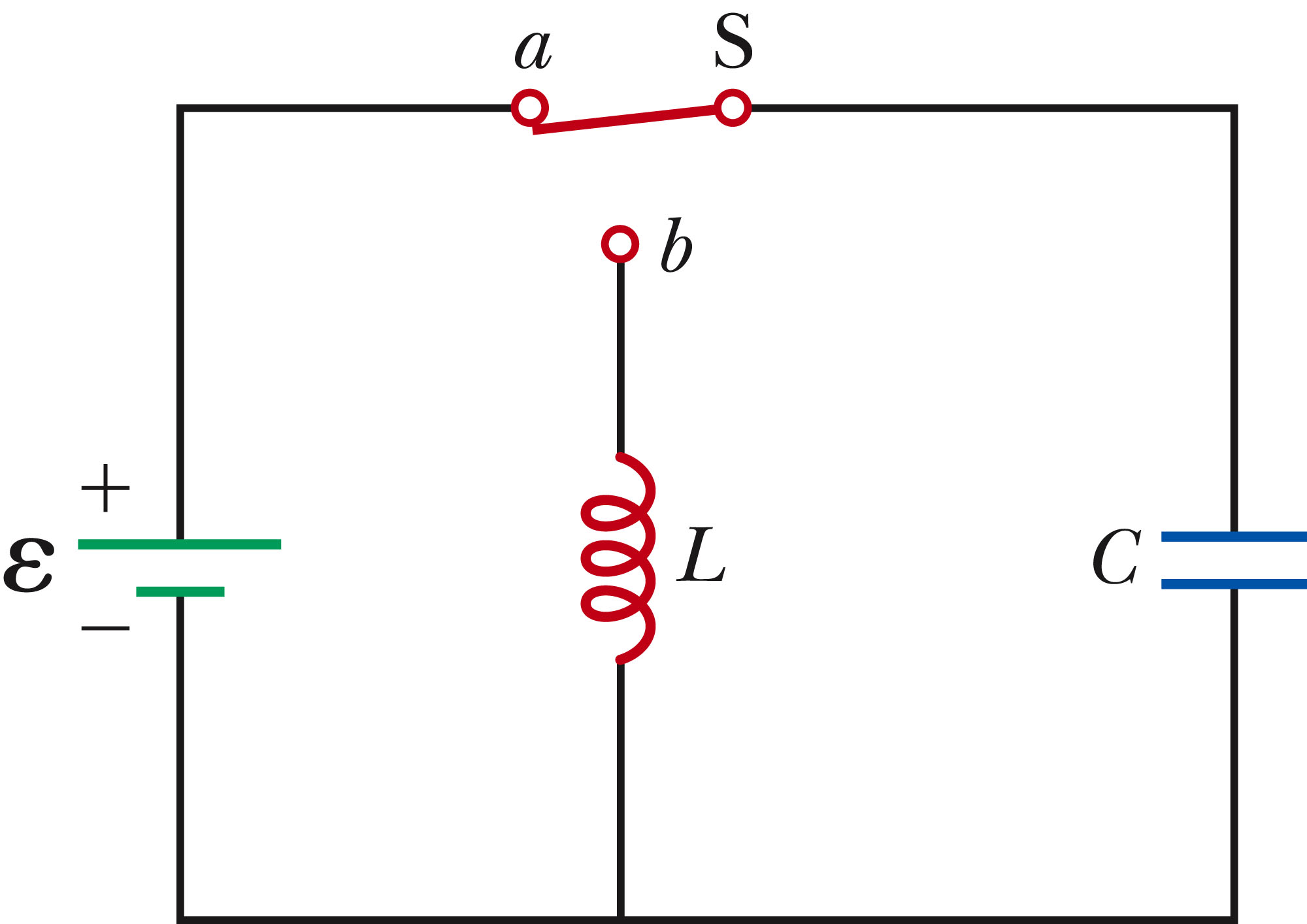 3/20/2012
PHY 114 A  Spring 2012 -- Lecture 14
11
Example:  LR circuit
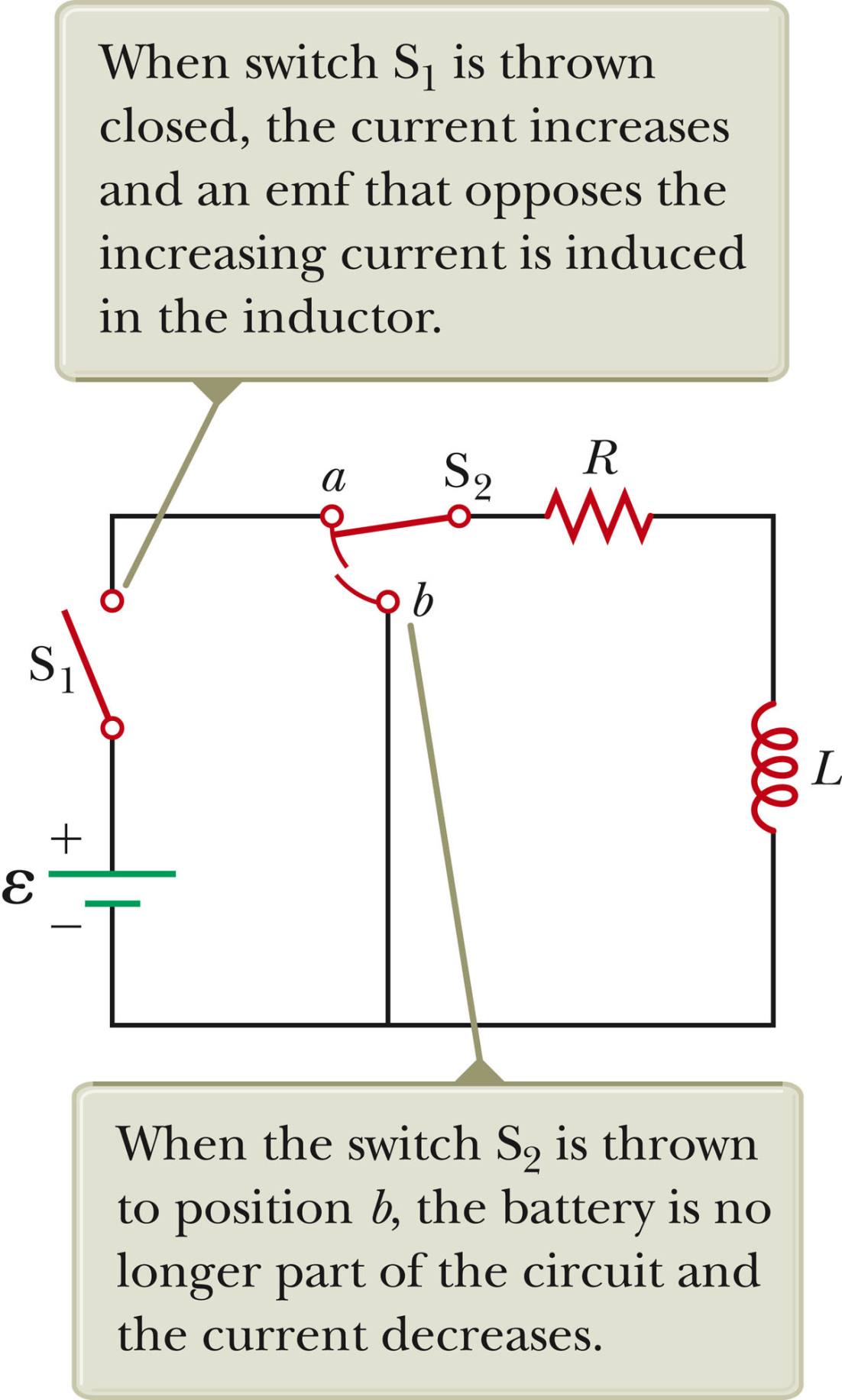 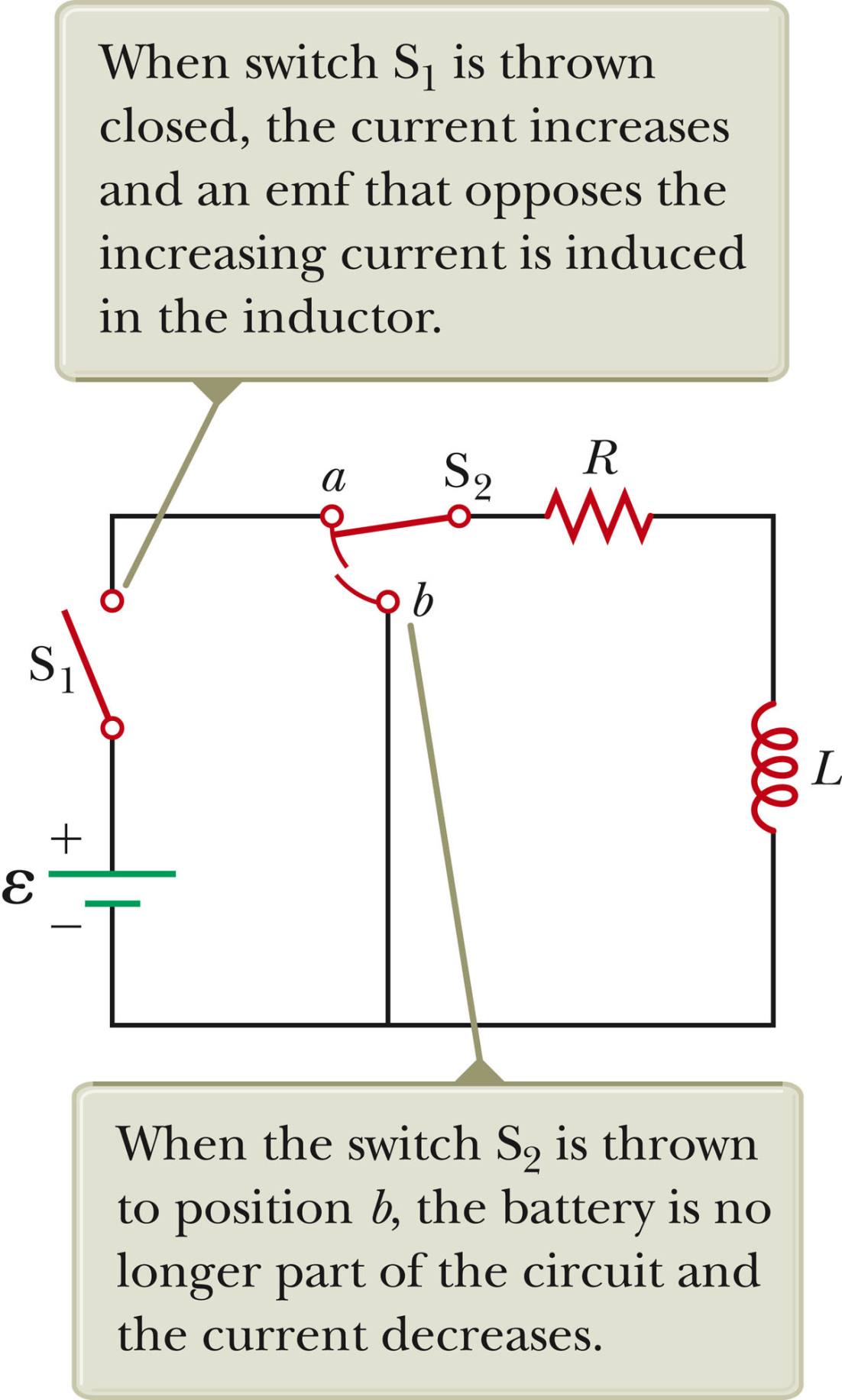 3/20/2012
PHY 114 A  Spring 2012 -- Lecture 14
12
Example:  LR circuit
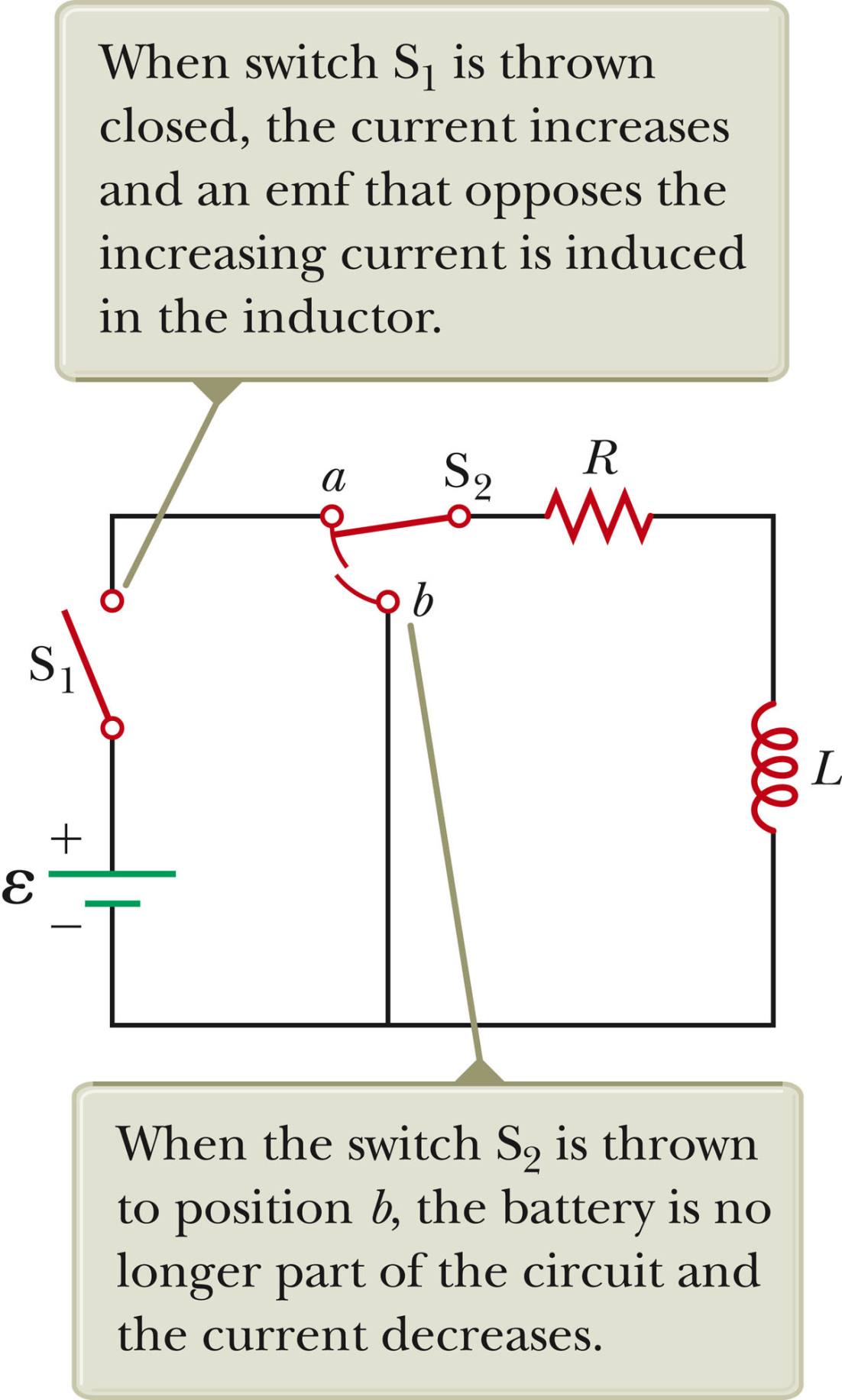 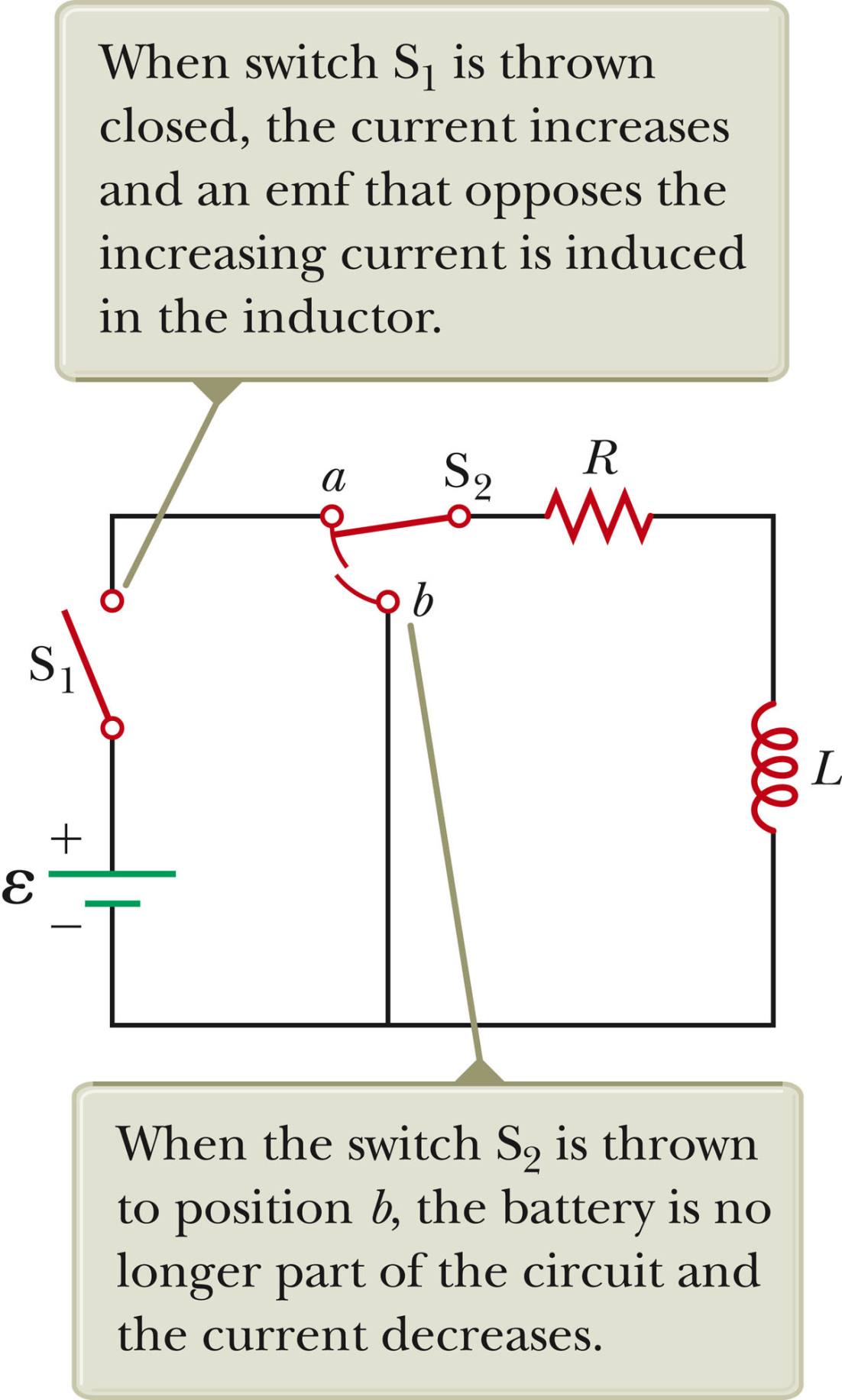 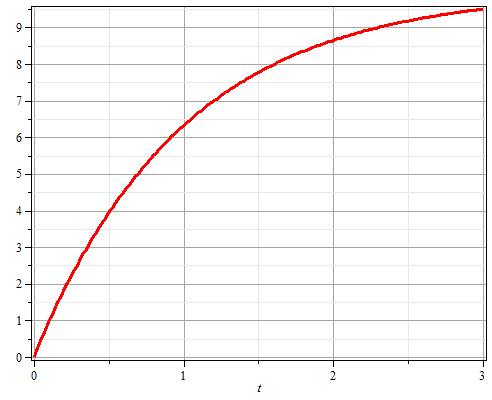 I
t
3/20/2012
PHY 114 A  Spring 2012 -- Lecture 14
13
The LR circuit reminds us of:

Why physics class is so beautiful.
Why physics class is so terrible.
RC circuit.
Money in the bank.
3/20/2012
PHY 114 A  Spring 2012 -- Lecture 14
14
Energy storage in inductor:
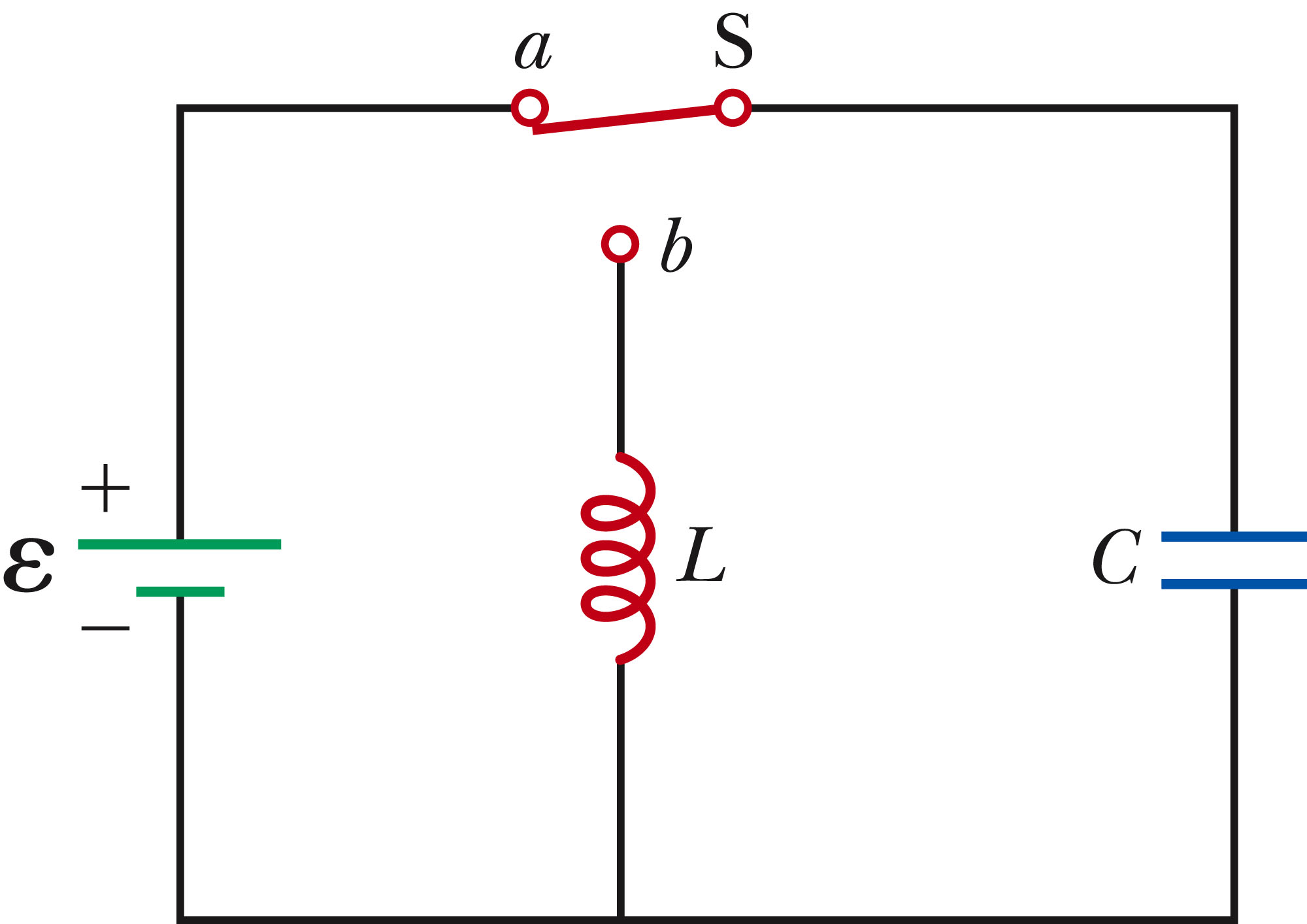 3/20/2012
PHY 114 A  Spring 2012 -- Lecture 14
15
Example:  LR circuit continued
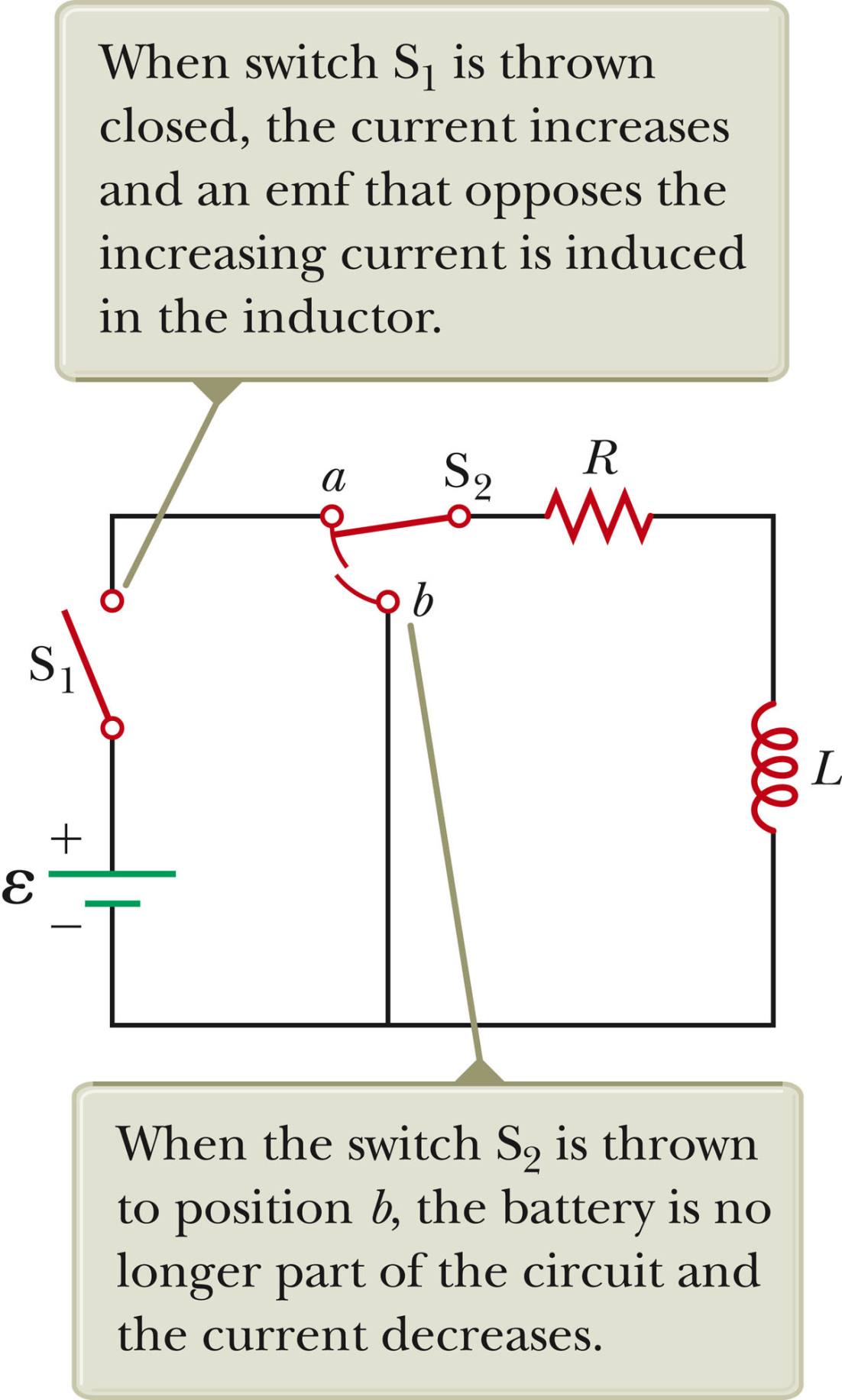 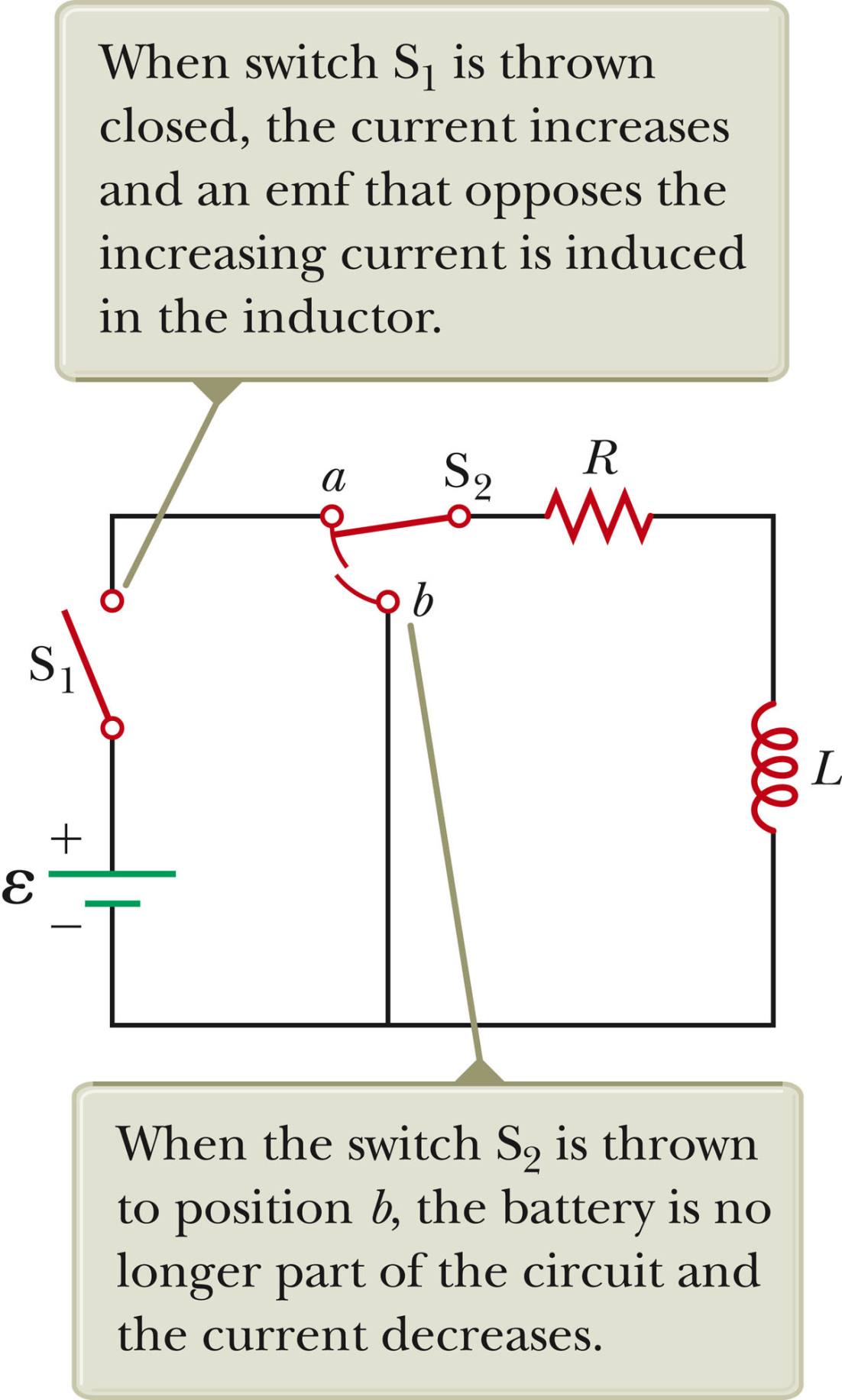 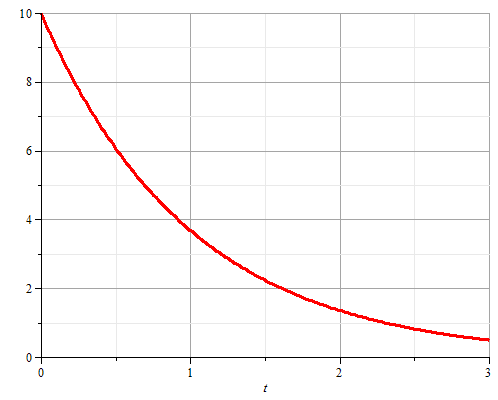 I
t
3/20/2012
PHY 114 A  Spring 2012 -- Lecture 14
16
LC circuit
This circuit has the following time dependence after the switch is closed:

Charge decays with time
Charge increases with time
Charge remains constant with time
Charge increases and decreases with time
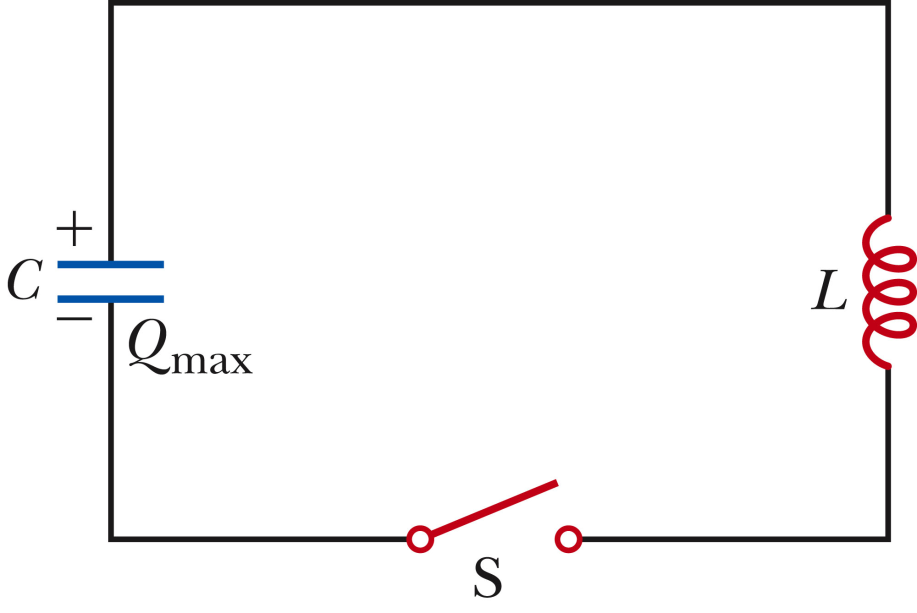 3/20/2012
PHY 114 A  Spring 2012 -- Lecture 14
17
LC circuit
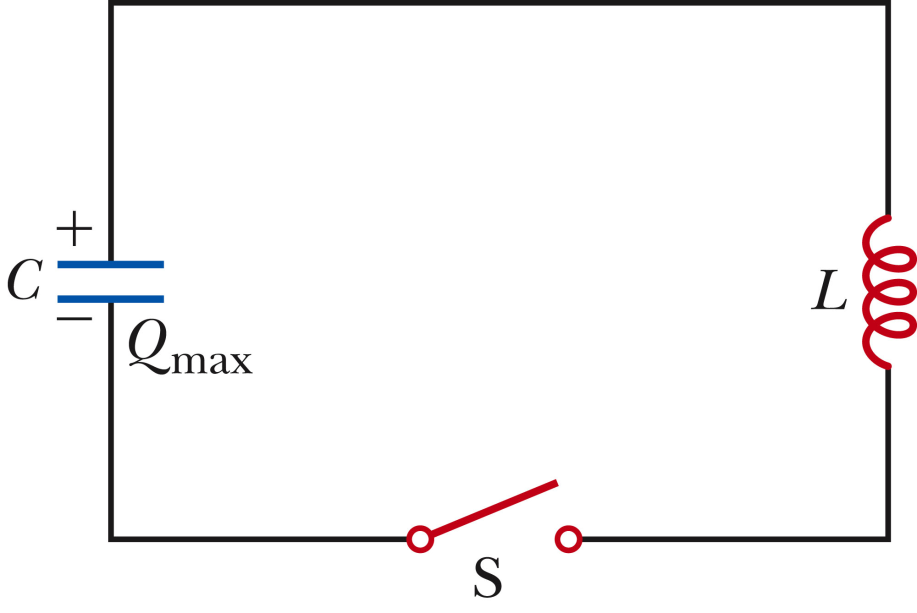 3/20/2012
PHY 114 A  Spring 2012 -- Lecture 14
18
LC circuit
For L=1 H,  C=1 F;  w=1 rad/s
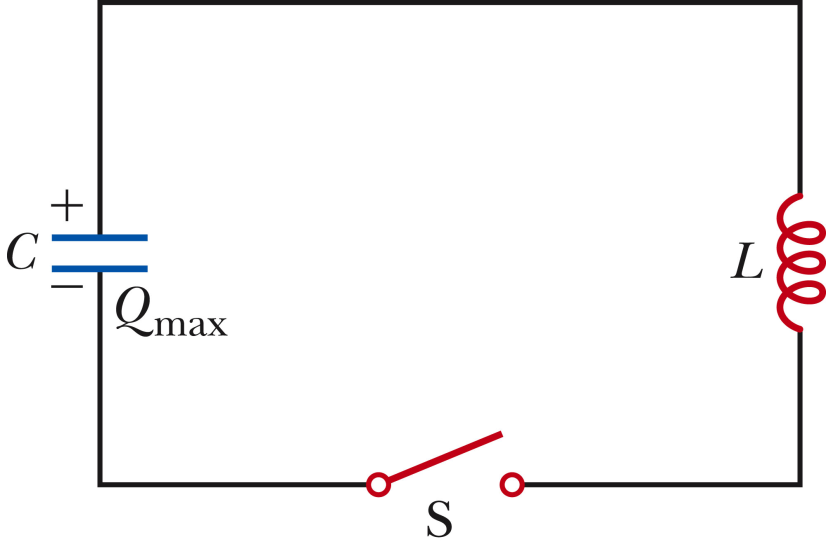 w=2pf
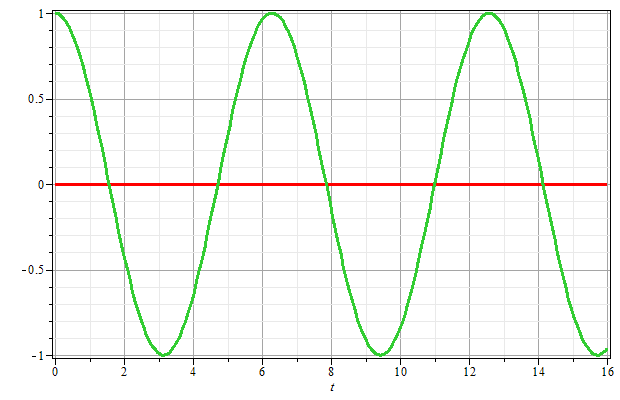 Q/Qmax
t
3/20/2012
PHY 114 A  Spring 2012 -- Lecture 14
19
The LC circuit is mathematically analogous to:
Nothing seen previously seen in class
An elastic bouncing ball
A swinging pendulum
A mass attached to a spring
All above, except A
The LC circuit is useful:
Because of its mathematical analogies
Physicists like simple formulae like cos(wt)
It could be useful in science experiments
It could be useful for toys
It could be useful for everyday appliances
3/20/2012
PHY 114 A  Spring 2012 -- Lecture 14
20
LRC circuit:
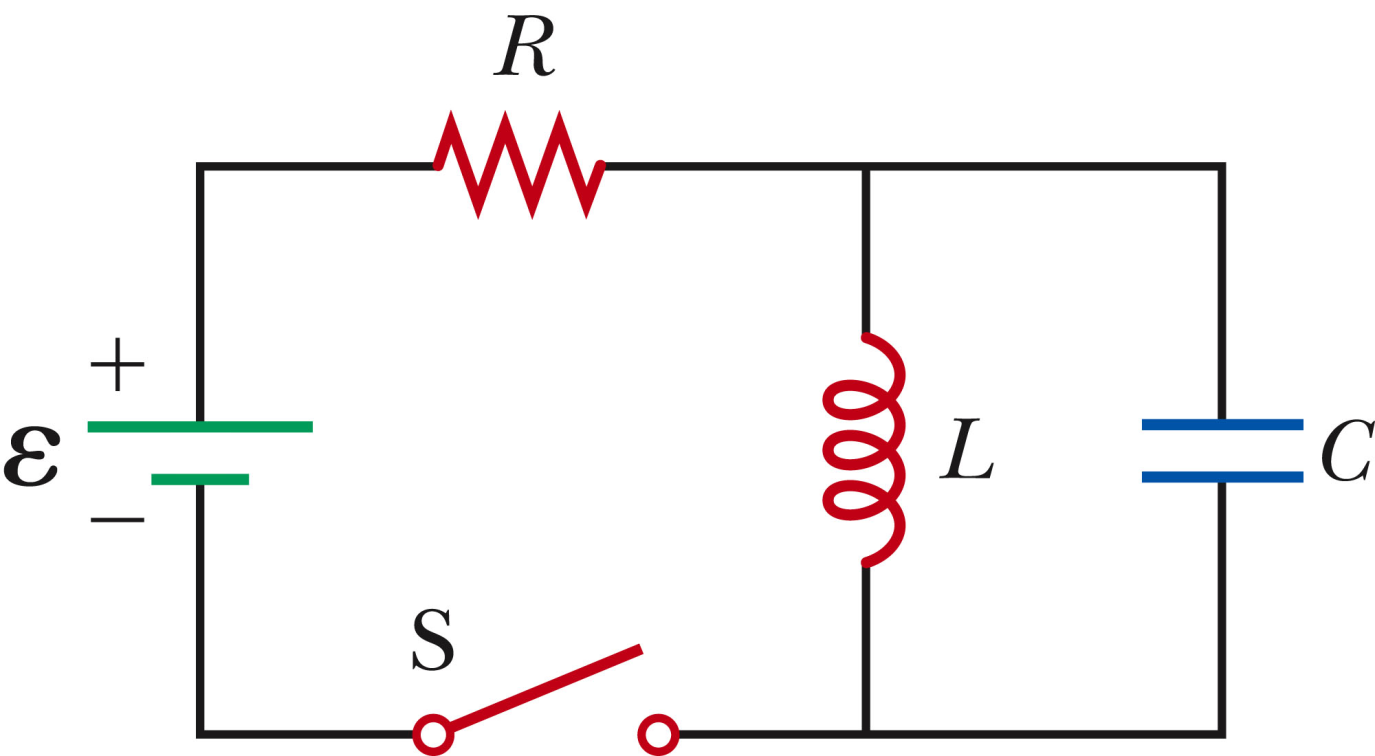 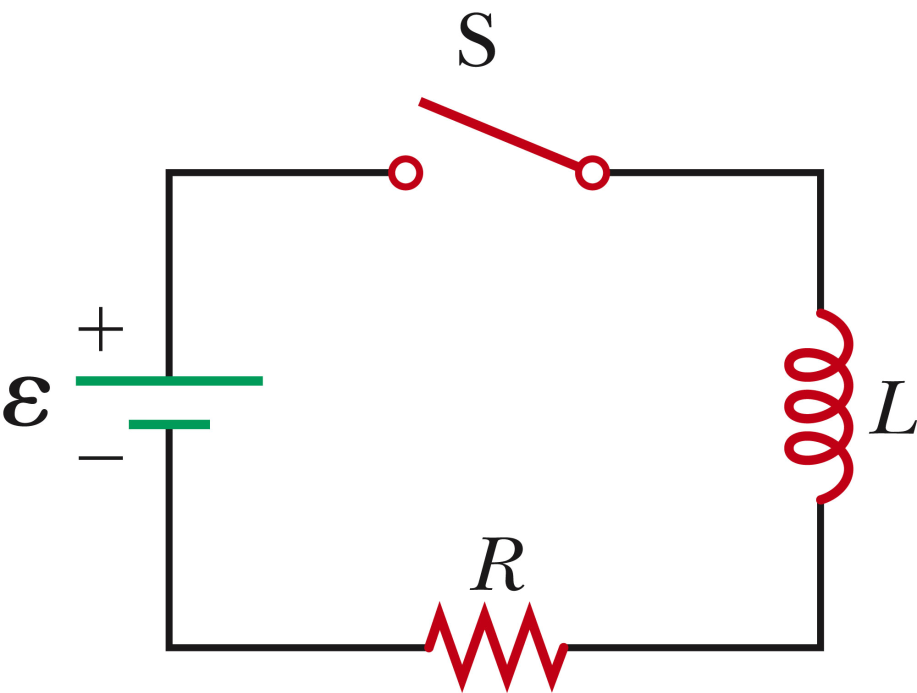 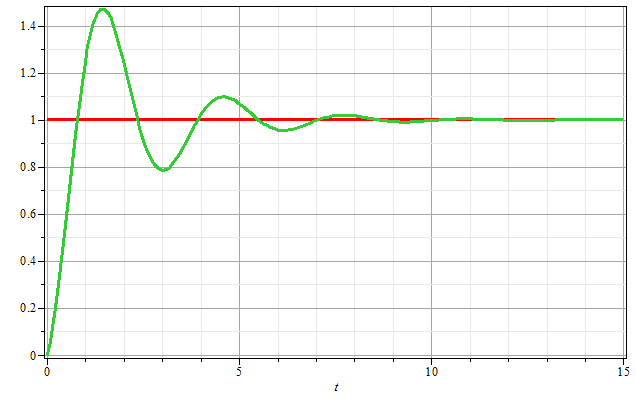 Q/CE
t
3/20/2012
PHY 114 A  Spring 2012 -- Lecture 14
21